センサの重要度に応じた学習空間の動的構成
室蘭工業大学  情報電子工学系学科 
認知ロボティクス研究室
４年   木村 敏久
強化学習
近年ロボットに適用される学習手法として強化学習が注目されている
強化学習とは，学習者が試行錯誤を繰り返し環境に適した行動を自ら学習する学習手法である
学習者
環境
強化学習の学習空間
行動軸a
状態軸と行動軸を持った空間で表現される
状態軸は搭載されているセンサ，行動軸は選択できる
　行動に対応している
センサと状態について
分解能がrであるセンサの状態軸に対して
r
2r
3r
4r
nr
(n-1)r
センサ値
r
状態軸
n個の状態
n
4
3
1
2
単位状態
n-1
強化学習では1刻みを1つの状態として認識する
本研究ではこの状態を単位状態と定義する
強化学習の問題点
重要度:高い
重要度:高い
行動軸a
音センサ軸
距離センサ軸
空き缶ひろいタスク
パトロールタスク
音センサ
金属検知センサ
金属検知センサ軸
距離センサ
距離センサ
音センサ
金属検知センサ
重要度を考慮してない学習空間
強化学習ではセンサの重要度を考慮していない
学習空間を構成し学習を行っている
学習空間の拡大
重要度を考慮していない学習空間により状態数が増加
行動軸a
行動軸a
状態数増加
重要度を考慮した学習空間
実際構成される学習空間
学習空間が拡大し学習時間が増加する
本研究の目的
タスクに応じた学習空間をロボットが自律的に構成する手法を提案し，強化学習の学習速度を向上させる
アプローチ理想的な学習空間
重要度:高い
重要度:高い
行動軸a
行動軸a
音センサ軸
距離センサ軸
距離センサ軸
音センサ軸
空き缶ひろいの学習空間
空き缶ひろいタスク
パトロールタスク
音センサ
金属検知センサ
金属検知センサ軸
金属検知センサ軸
距離センサ
距離センサ
音センサ
金属検知センサ
パトロールの学習空間
センサの重要度を考慮した学習空間で学習を構成する
アプローチセンサと報酬の関係
センサと報酬の関係に注目
報酬
高度センサ
例：登山タスク
高度
センサと報酬には相関関係があると考えられる
相関関係を基にセンサの重要度を決定する
アプローチ学習空間の構成
センサの重要度が高い
　タスクを達成するのに重要なセンサと予測され，細かく
　センシングする必要がある


センサの重要度が低い
　タスクを達成するのに重要ではないセンサと予測され，　
　細かくセンシングする必要がない
センサの状態数を多くする
センサの状態数を少なくする
センサの重要度に応じた状態数の変更
あるセンサに対応する状態軸に対して
６個
高い
６個
重要度
２個
単位状態
低い
１個
重要度に応じて単位状態を統合し状態数を変更することで
重要度の低いセンサの状態数が減り学習空間が縮小する
提案手法の概念図
学習者
報酬・状態（各センサの出力値）
強化学習部
行動選択部
行動評価部
行動価値Ｑ
行
動
各センサの重要度
重要度算出部
重要度利用部
環境
重要度算出部：各センサの重要度を算出する
重要度利用部：各センサの重要度に応じて状態を統合し
　　　　　　　　状態数を変更する
提案手法部
重要度算出部の処理手順
センサの重要度を算出するデータとして報酬と各センサの出力値を受け取り記憶する

現時刻までに得たデータを基にセンサの重要度を算出する
重要度算出部:手順1
報酬
時刻
時刻
重要度算出部:手順2
２. 現時刻までに得たデータを元に各センサの重要度を算出する
報酬を目的変数，各センサの出力値を説明変数とした
　 重回帰分析を行う
提案手法の概念図
学習者
報酬・状態（各センサの出力値）
強化学習部
行動選択部
行動評価部
行動価値Ｑ
行
動
各センサの重要度
重要度算出部
重要度利用部
環境
重要度算出部：各センサの重要度を算出する
重要度利用部：各センサの重要度に応じて状態を統合し
　　　　　　　　状態数を変更する
提案手法部
重要度利用部の処理手順
センサの重要度と各単位状態の行動値を受け取る

センサの重要度を基に各センサの状態数を決定

各センサの状態数から1状態に対して統合する単位状態数を決定

各センサの状態数を変更したQ空間を一時的に作成

統合後の現状態の各行動価値を算出
重要度利用部:手順1
強化学習部
１.入力として各状態の行動価値Ｑと各センサの重要度を受け取る
行動評価部
行動価値Ｑ
重要度算出部
重要度利用部
各センサの重要度
提案手法部
重要度利用部:手順2
重要度利用部:手順3
行動価値
Q(s1,s2, ai)
行動価値
Q’(s1,s2, ai)
重要度利用部:手順4
一時的に作成
ある行動aiのQ空間
ある行動aiのQ空間
重要度利用部:手順5
検証実験
3つの実験により提案手法の有効性を検証
仮想環境における実験1
    2つ搭載されているセンサに対して，片方が重要で
   もう片方は重要では無い場合

仮想環境における実験2
　搭載されているセンサが全て重要の場合

実環境における実験
 　2つ搭載されているセンサに対して，片方が重要で
　もう片方は重要では無い場合
実環境における実験
提案手法と一般的な強化学習の性能を比較する
実験目的
センサにノイズが発生する実環境においてセンサの
　 重要度が算出できるか確認する
提案手法と強化学習の学習速度を比較し，提案手法の
    学習速度を調査する
使用するロボット
オムニホイール
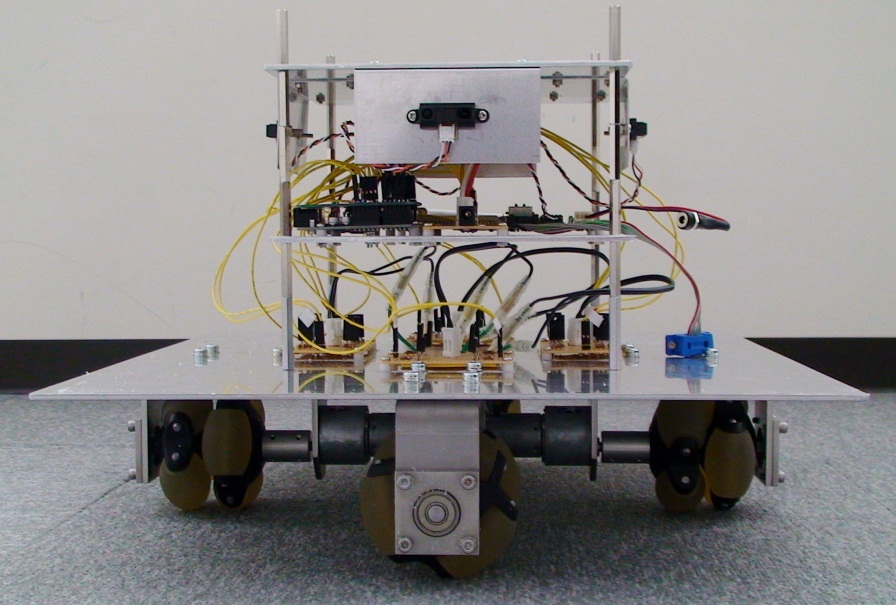 距離センサ
距離センサ
上面図
下部の十字に取り付けられているオムニホイールにより
　 前後左右斜めの方向に移動と停止の9種類の行動が可能

前後左右の側面に搭載されている距離センサによって
　およそ80cm先までの物体を認識可能
ロボットと環境の大きさ
壁A
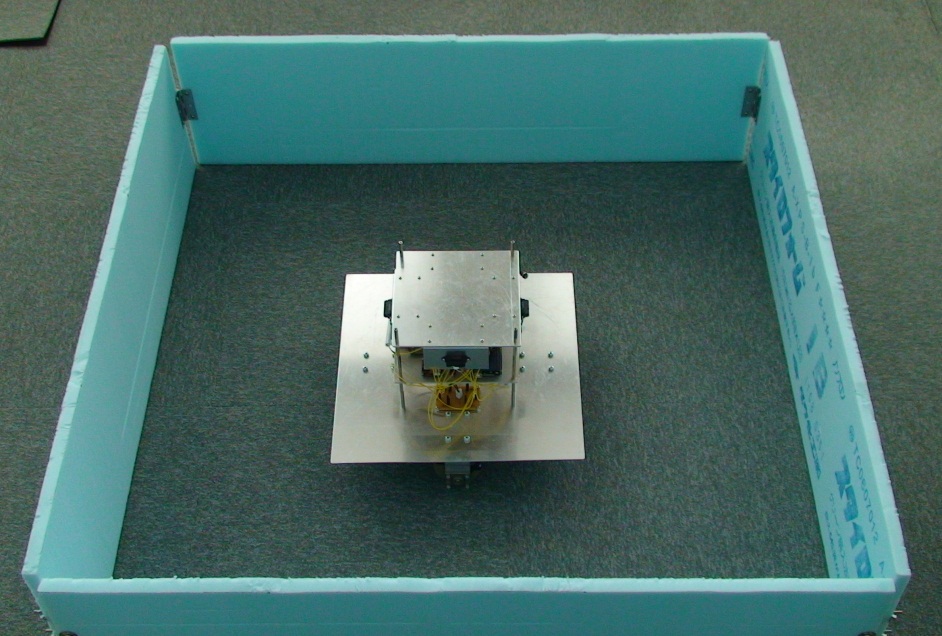 壁B
1100[mm]
1100[mm]
ロボットは幅400[mm]×奥行き400[mm]×高さ262[mm]
四方を壁に囲まれた1100[mm]×1100[mm]の正方形の空間
空間内部には障害物は無し
実験タスク
壁A
ゴール
壁B
ス
前方の「壁Aの近傍に到達する」タスクを行う
スタートからゴールまでを1試行とする
ロボットの状態認識
400[mm]
WALL   A(B)
800[mm]
WALL
700[mm]
70
[mm]
8
10
9
0
1
11状態
報酬とゴールの設定
壁A
ゴール
壁B
行動毎に即時報酬を受け取る
壁Ａに近づく程高い報酬を
　受け取れる
ス
高
報酬
低
強化学習の手法
加重平均手法
ε-greedy法
確率εで探査的な行動を選択し，確率1- εで最も
行動価値が高い行動を選択する
実験パラメータ
実験結果1試行目の重要度と状態数
12
1.0
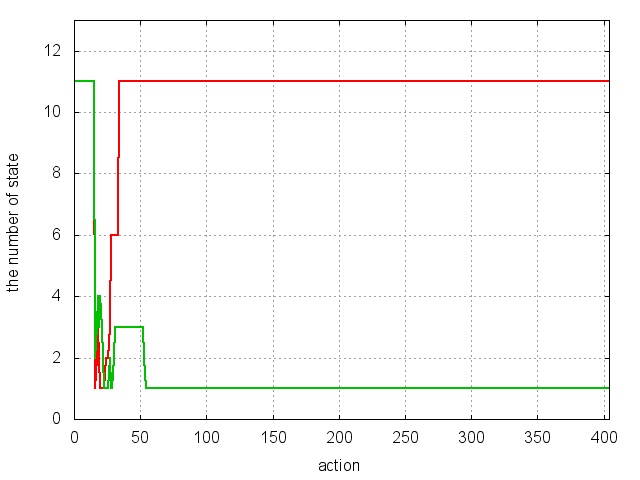 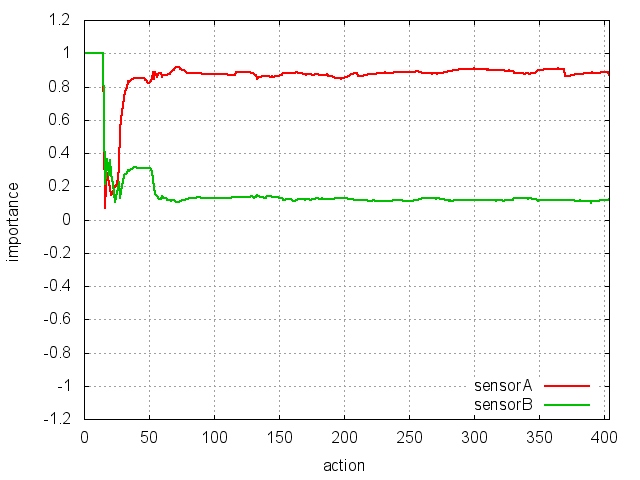 0.8
10
0.6
0.4
センサの重要度
8
0.2
センサの状態数
0
6
-0.2
-0.4
4
-0.6
-0.8
2
-1.0
0
0       50    100    150   200    250   300   350    400
0       50    100    150   200    250   300   350   400
行動回数
センサＡ
センサＡ
行動回数
センサＢ
センサＢ
0.8
0.2
実験結果試行終了時の重要度と状態数
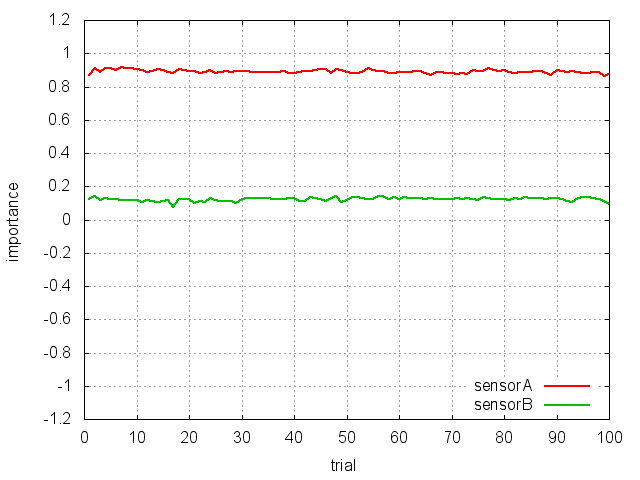 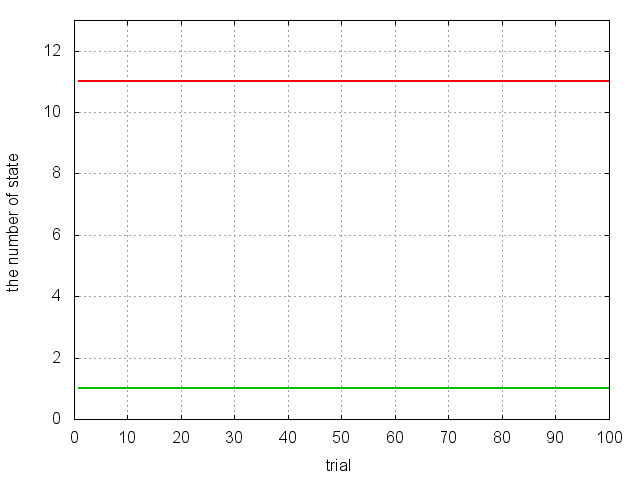 12
1.0
0.8
10
0.6
センサの重要度
センサの状態数
0.4
8
0.2
0
6
-0.2
-0.4
4
-0.6
-0.8
2
-1.0
0
0    10   20    30   40   50    60    70   80   90   100
0     10   20   30    40   50   60   70    80   90  100
試行回数
試行回数
センサＡ
センサＡ
センサＢ
センサＢ
0.8
0.2
実験結果各試行毎の行動回数
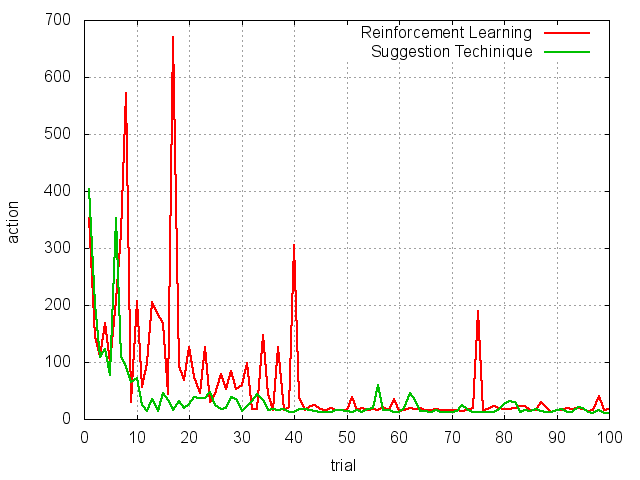 700
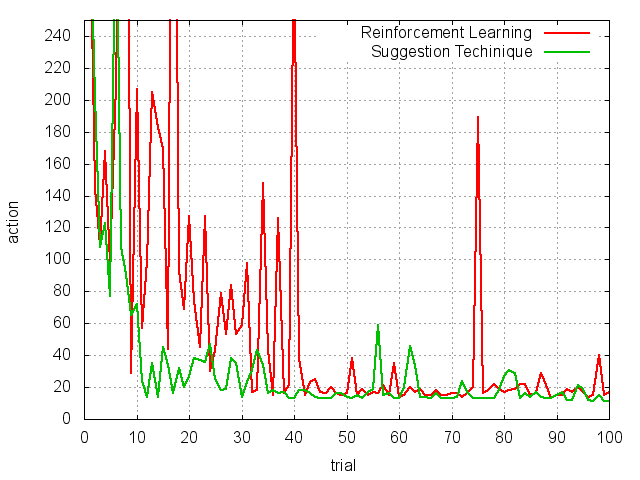 240
220
600
200
500
180
160
行動回数
行動回数
400
140
120
300
100
80
200
60
40
100
20
0
0
0     10    20   30    40    50   60    70   80    90   100
0     10    20   30   40    50   60   70    80   90   100
試行回数
(縦軸[0:250]で拡大)
試行回数
(縦軸全範囲)
強化学習
強化学習
動的学習空間 + 強化学習
動的学習空間 + 強化学習
考察
タスク達成に重要であるセンサAの重要度が高く
　タスク達成に重要ではないセンサBの重要度が低くなった

提案手法ではセンサの重要度を考慮した学習空間を
　構成していた

センサの重要度を考慮した学習空間により提案手法は
　一般的な強化学習よりも学習速度が速かった
提案手法は有効的に機能した
今後の課題
遅延報酬環境への適用
提案手法は即時報酬環境を想定しているため
遅延報酬環境への適用には改良が必要である
さらなる検証実験
他のタスクや搭載されるセンサが増加した場合でも
提案手法が有効的に機能するか検証する
終わり
以上で発表を終了します．
ご清聴ありがとうございました．
以下，補足スライド
重要度の算出
仮想環境における実験1
提案手法と強化学習の性能をシミュレーション実験に
より比較する
実験目的
センサの重要度に応じて，学習空間が構成されるか
　 確かめる
提案手法と強化学習の学習速度を比較し，提案手法の学習速度がどの程度か調査する
実験環境
10状態
壁A
8方向のいずれかに移動
距離センサA
・
停止
・
10状態
壁B
or
距離センサB
四方を壁に囲まれた横10×縦10の空間
ロボットは1行動で1マス移動する
センサは現在の位置から壁までのマスの数を距離として測定
実験タスク
GOAL
壁A
壁Aの近傍に到達するタスク
行動毎に即時報酬を受け取る
壁Ａに近づく程高い報酬を
　受け取れる
高
壁B
報酬
低
STARTからGOALまでが1試行
START
実験パラメータ
実験結果試行終了時の重要度と状態数
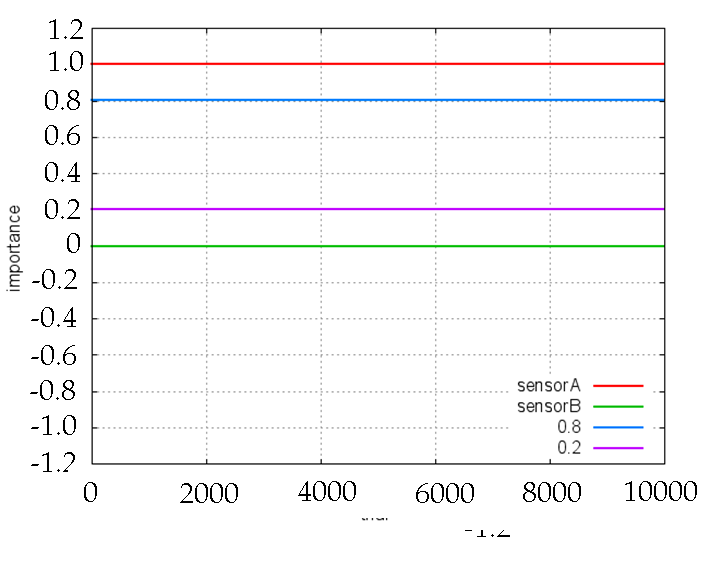 10
8
センサの重要度
6
4
2
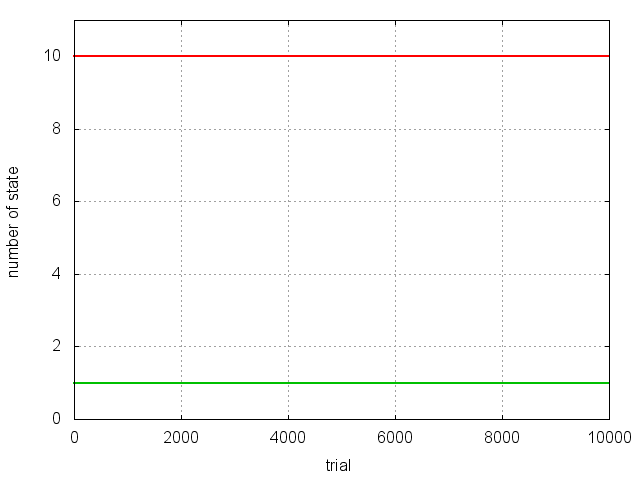 0
試行回数
試行回数
センサの状態数
センサＡ
センサＡ
0
2000
6000
10000
8000
4000
センサＢ
センサＢ
0.8
0.2
試行回数
実験結果試行毎の行動回数
240
220
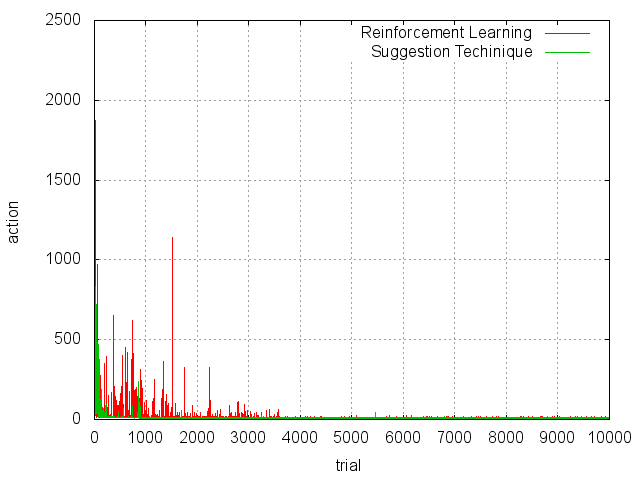 2500
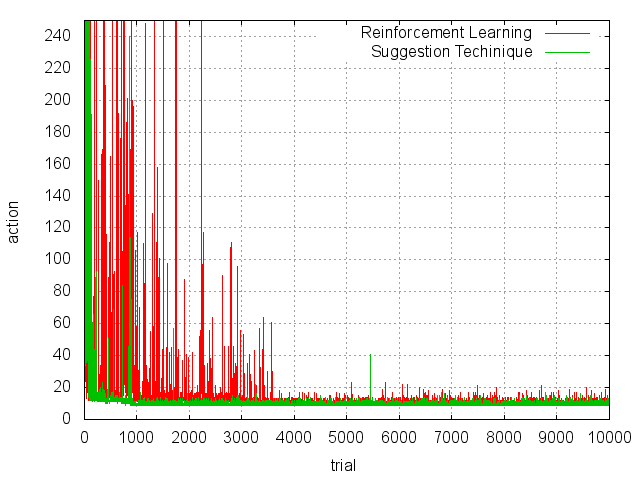 200
180
160
2000
140
120
行動回数
1500
行動回数
100
80
60
1000
40
20
500
0
0
試行回数
(縦軸全範囲)
試行回数
(縦軸[0:250]で拡大])
強化学習
強化学習
強化学習
強化学習
8000
6000
0
0
2000
2000
10000
8000
4000
4000
6000
10000
提案手法
提案手法
動的学習空間 + 強化学習
動的学習空間 + 強化学習
仮想環境における実験2
提案手法と強化学習の性能をシミュレーション実験に
より比較する
実験目的
センサの重要度に応じて，学習空間が構成されるか
　 確かめる
提案手法と強化学習の学習速度を比較し，提案手法の学習速度がどの程度か調査する
実験環境
10状態
壁A
8方向のいずれかに移動
距離センサA
・
停止
・
壁B
10状態
or
距離センサB
四方を壁に囲まれた横10×縦10の空間
ロボットは1行動で1マス移動する
センサは現在の位置から壁までのマスの数を距離として測定
実験タスク
GOAL
壁A
壁Aと壁Bの近傍に到達するタスク
行動毎に即時報酬を受け取る
壁Ａと壁Bの両方に近づく程高い
　報酬を受け取れる
高
壁B
報酬
低
STARTからGOALまでが1試行
高
低
START
報酬
実験パラメータ
実験結果試行終了時の重要度の推移
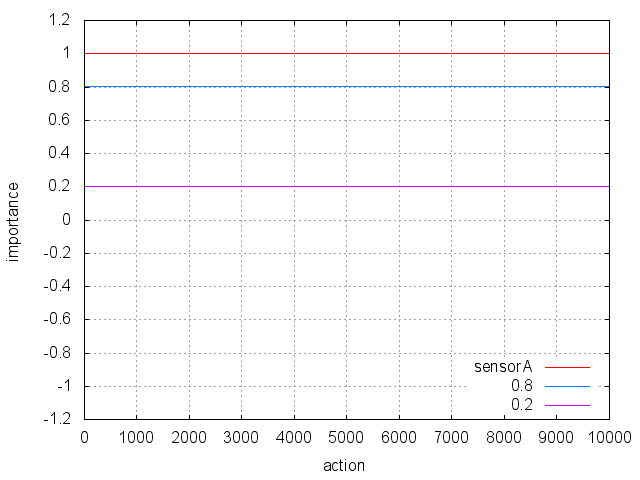 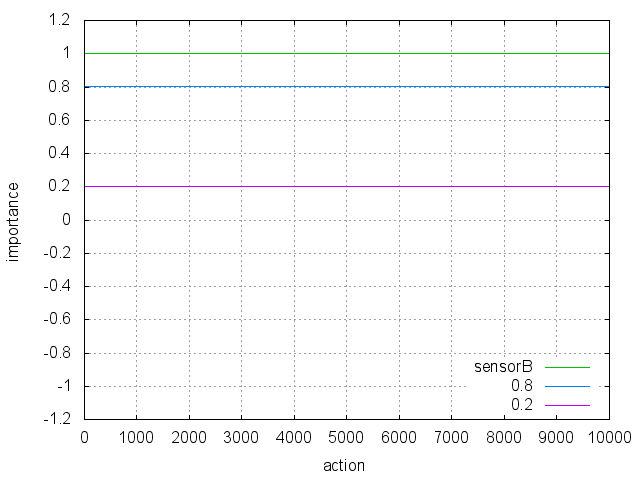 1.0
1.0
0.8
0.8
0.6
0.6
センサＢの重要度
センサＡの重要度
0.4
0.4
0.2
0.2
0
0
-0.2
-0.2
-0.4
-0.4
-0.6
-0.6
-0.8
-0.8
-1.0
-1.0
試行回数
試行回数
2000
2000
0
0
6000
6000
10000
10000
8000
8000
4000
4000
センサＡ
センサＢ
0.8
0.8
0.2
0.2
実験結果試行終了時の状態数の推移
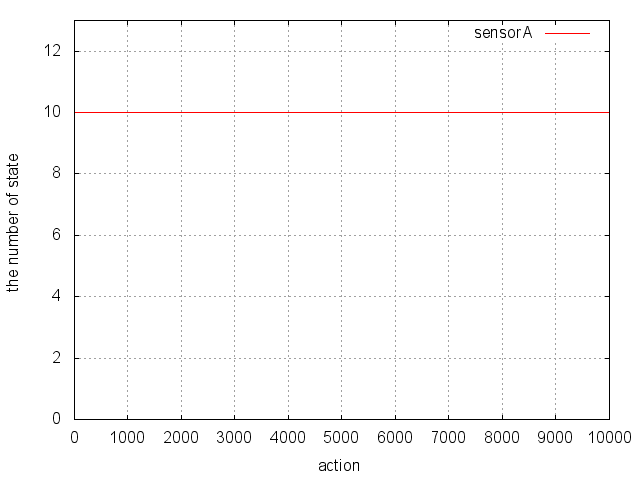 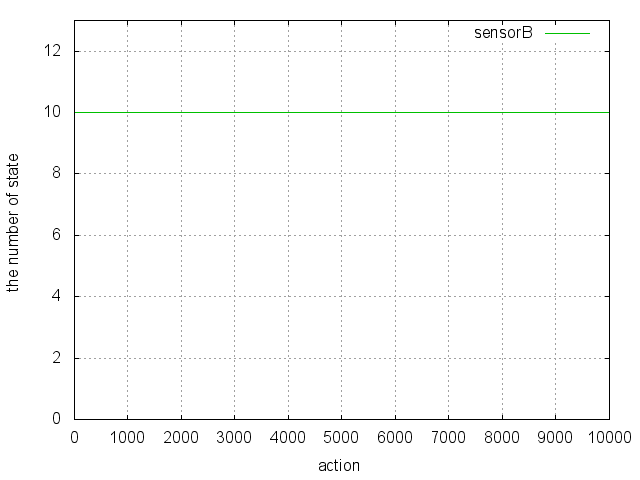 10
10
センサＢの状態数
センサＡの状態数
8
8
6
6
4
4
2
2
0
0
試行回数
試行回数
センサＡ
10000
センサＢ
0
0
2000
2000
6000
6000
10000
8000
8000
4000
4000
実験結果試行毎の行動回数
240
220
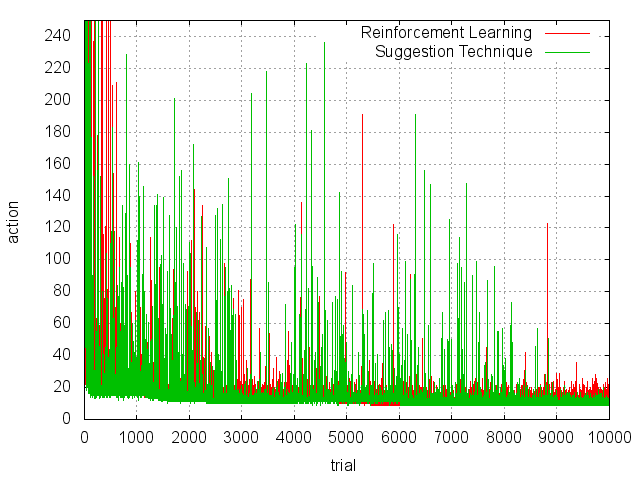 3500
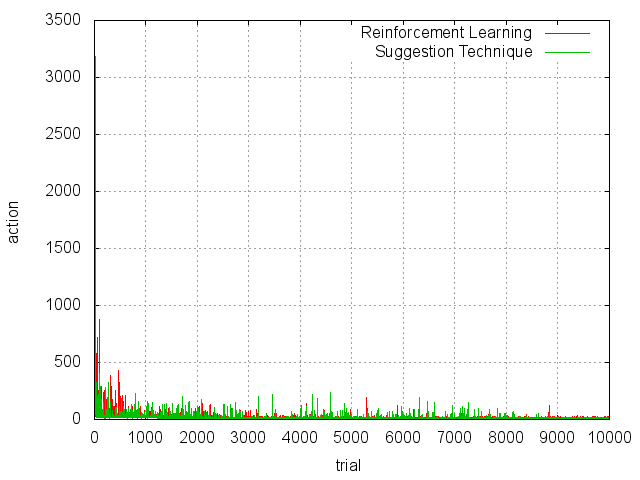 200
180
3000
160
140
2500
120
行動回数
行動回数
100
2000
80
1500
60
40
1000
20
500
0
0
試行回数
試行回数
縦軸[0:250]で拡大
試行回数
(縦軸全範囲)
強化学習
強化学習
強化学習
強化学習
10000
8000
6000
0
0
2000
2000
10000
8000
4000
6000
4000
提案手法
提案手法
動的学習空間 + 強化学習
動的学習空間 + 強化学習